Identifying Decision Makers from Professional SocialNetworks
1
Speaker: Jim-An Tsai
Advisor: Professor Jia-ling Koh
Author:Shipeng Yu, Evangelia Christakopoulou, Abhishek Gupta
Date:2016/10/25
Source: KDD ’16
Outline
Introduction

Method

Experiment

Conclusion
2
Motivation
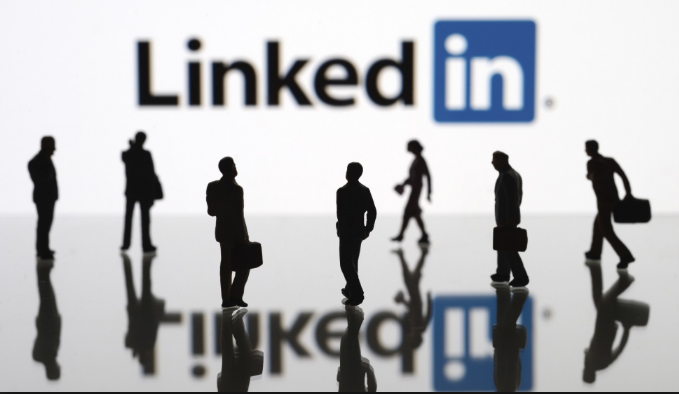 3
Linked in
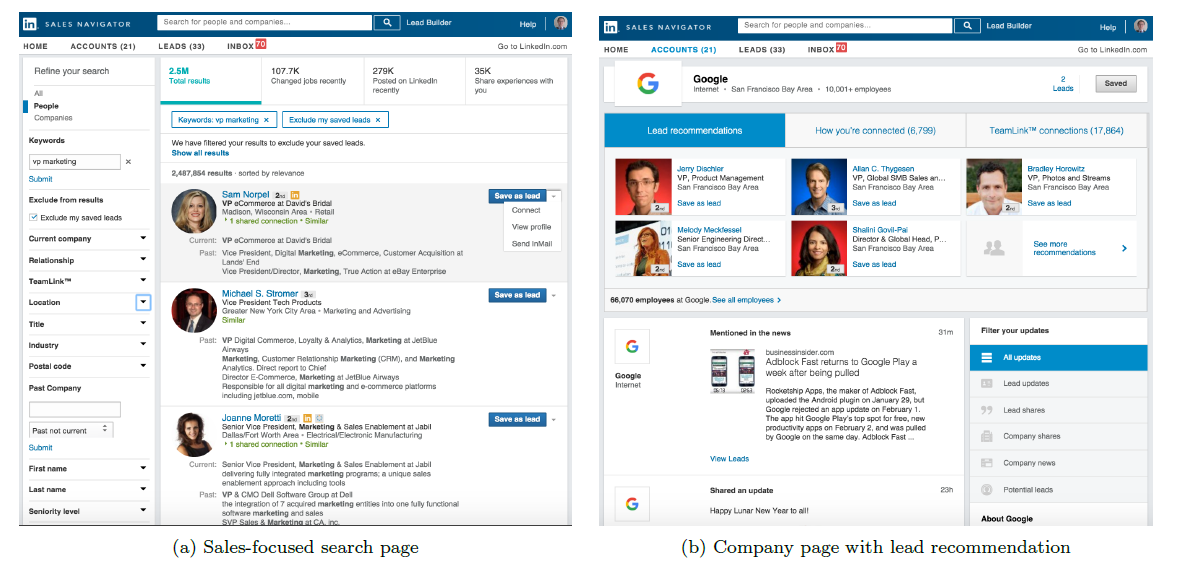 4
[Speaker Notes: https://www.linkedin.com/premium/products?displayProducts=&family=sales&c=1032&trk=lss_web_sbd_mktg-me-product_hero_webvid-ft&src=or-search&veh=www.google.com.tw%7Cor-search

https://www.linkedin.com/help/sales-navigator/answer/49981/viewing-and-saving-leads-in-sales-navigator?lang=en

Sales Navigator]
Purpose
1. Identifying decision makers in the professional social networks within the LinkedIn ecosystem.

2. Quantify the ability of making a sales decision for each of the 400M+ LinkedIn members.
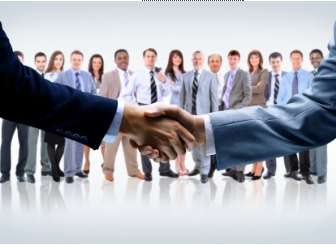 5
LinkedIn.com and LinkedIn Sales Navigator information
Input
Framework
Preprocessing
LDMS
Learning Approach
Graph Summarization learning
Bipartite Graph learning
Decision Maker Score of users
Output
Elastic net classifier
6
[Speaker Notes: https://read01.com/jjKmPG.html
http://blog.csdn.net/zouxy09/article/details/24971995]
Outline
Introduction

Method

Experiment

Conclusion
7
Problem Setting
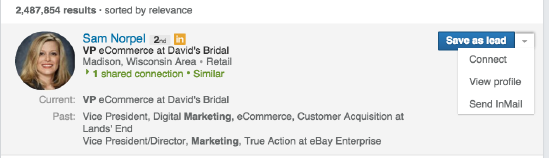 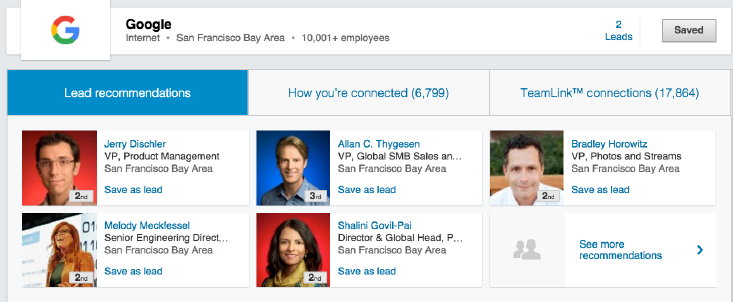 8
Ground Truth
The key signal
1. Profile View
2. Save as Lead
3. Connection Request

4. inMail
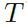 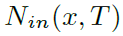 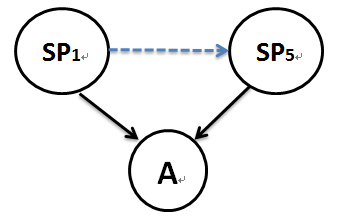 = 5
9
Ground Truth
Discount factors
1. High-outgoing-inMail discount
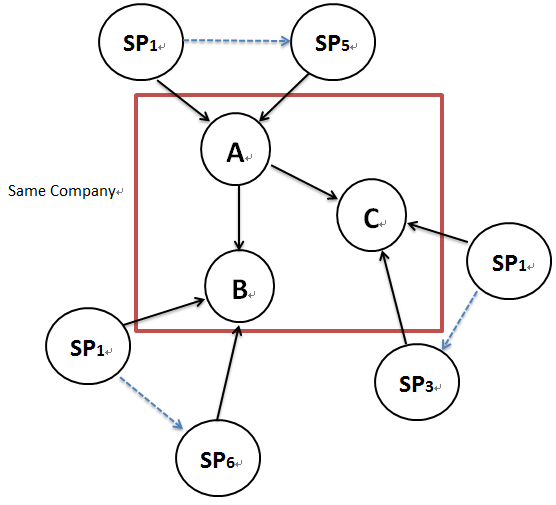 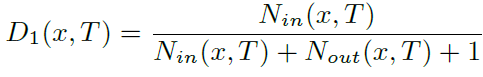 10
Ground Truth
2. Peer-comparison discount
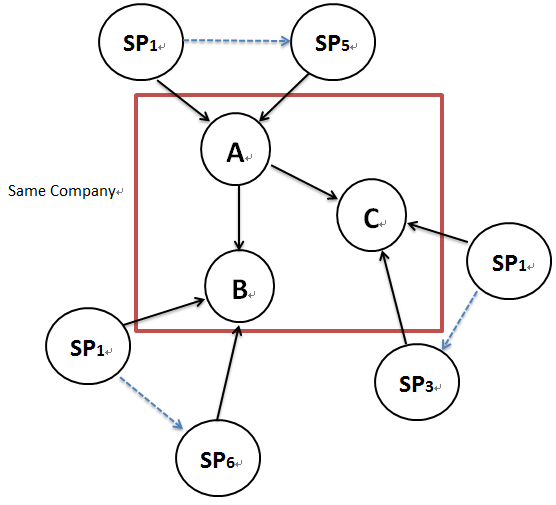 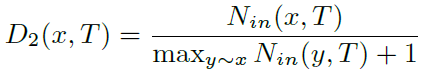 11
Problem of Sparsity
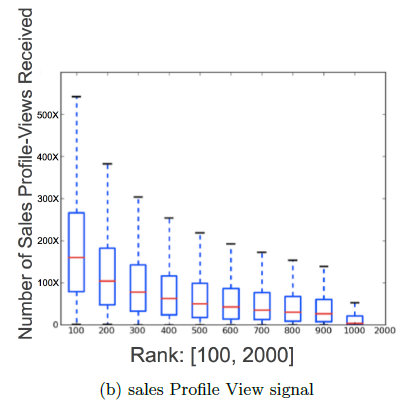 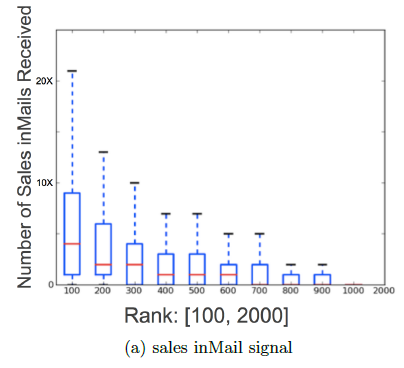 12
[Speaker Notes: https://zh.wikipedia.org/wiki/%E7%AE%B1%E5%BD%A2%E5%9C%96]
Features
1. Member Profile

2. Connection Graph

3. Invitation Graph

4. Profile View Graph

5. Lead Save Graph

6. inMail Graph
13
Learning with Graph Summarization
Ex: Connection Graph
1. All-Degree
DA = 3
DB = 2
DC = 2
SP = 1
3. Ratio-Sales-All
DA = 1/3
DB = 0
DC = 0
SP = 0
2. Sales-Degree
DA = 1
DB = 0
DC = 0
SP = 0
14
[Speaker Notes: https://www.cs.umd.edu/class/fall2009/cmsc858l/lecs/Lec06-graphsum.pdf]
Bipartite Graph Learning
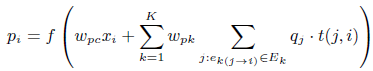 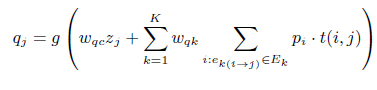 15
[Speaker Notes: http://www.csie.ntnu.edu.tw/~u91029/Matching.html#2
https://en.wikipedia.org/wiki/Sigmoid_function
http://marketing.bankshung.net/2012/03/hits.html
https://en.wikipedia.org/wiki/Heuristic]
Outline
Introduction

Method

Experiment

Conclusion
16
Data Setting
1. Collected all LinkedIn network data over the calendar year of 2015.
2. For offline evaluation we randomly split the LinkedIn member base into training (70%) and testing (30%).
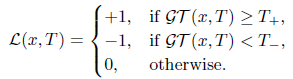 17
Experiment1
18
[Speaker Notes: https://en.wikipedia.org/wiki/Kendall_rank_correlation_coefficient
http://b20259isgood.blogspot.tw/2014/07/ndcg.html]
Experiment2
19
Experiment3
20
Outline
Introduction

Method

Experiment

Conclusion
21
Conclusion
1. Presented LDMS, the LinkedIn Decision Maker Score, to capture the ability to make or influence a buying decision for each of the 400M+ LinkedIn member.

2. Within LinkedIn Sales Navigator, this score is used in refining search ranking, improving lead recommendations and providing additional insights about decision maker activity on LinkedIn.
22